Fig. 3. Dependence of the horizontal kicker impedance ZT(ω) (left/middle) and of the wake function WT(ω0t) (right) on ...
Prog Theor Exp Phys, Volume 2017, Issue 1, January 2017, 013G01, https://doi.org/10.1093/ptep/ptw169
The content of this slide may be subject to copyright: please see the slide notes for details.
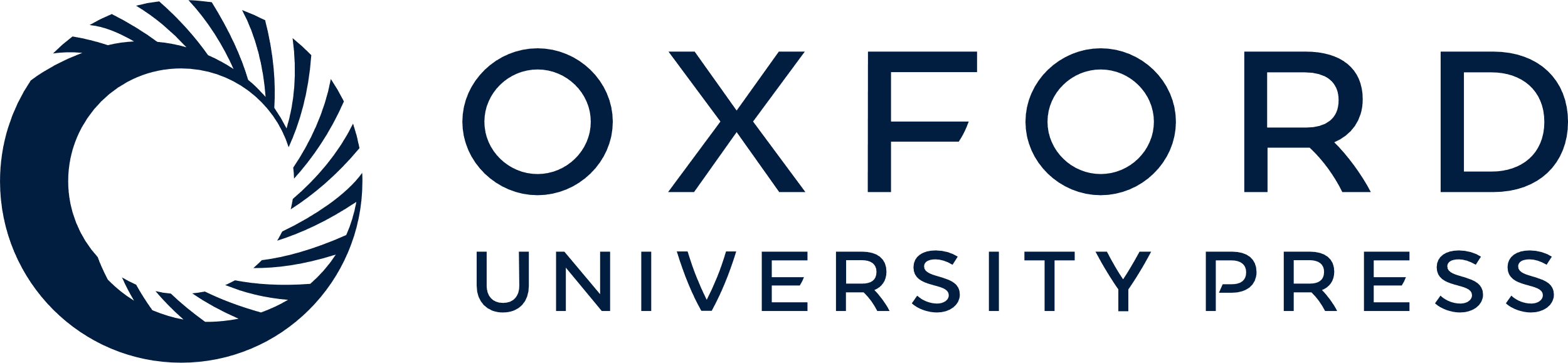 [Speaker Notes: Fig. 3. Dependence of the horizontal kicker impedance ZT(ω) (left/middle) and of the wake function WT(ω0t) (right) on the Lorentz-β. The red and blue lines show the results at βs=0.7 and βs=1, respectively. The wave propagation speeds in the kicker magnet and in the power cable are about 0.02×c and 0.57×c, respectively. The magnet length and the cable length are 705 mm and 130 m, respectively.


Unless provided in the caption above, the following copyright applies to the content of this slide: © The Author(s) 2017. Published by Oxford University Press on behalf of the Physical Society of Japan.This is an Open Access article distributed under the terms of the Creative Commons Attribution License (http://creativecommons.org/licenses/by/4.0/), which permits unrestricted reuse, distribution, and reproduction in any medium, provided the original work is properly cited.]